Bài 3: Nhiều hơn, ít hơn, bằng nhau
(Tiết 1)
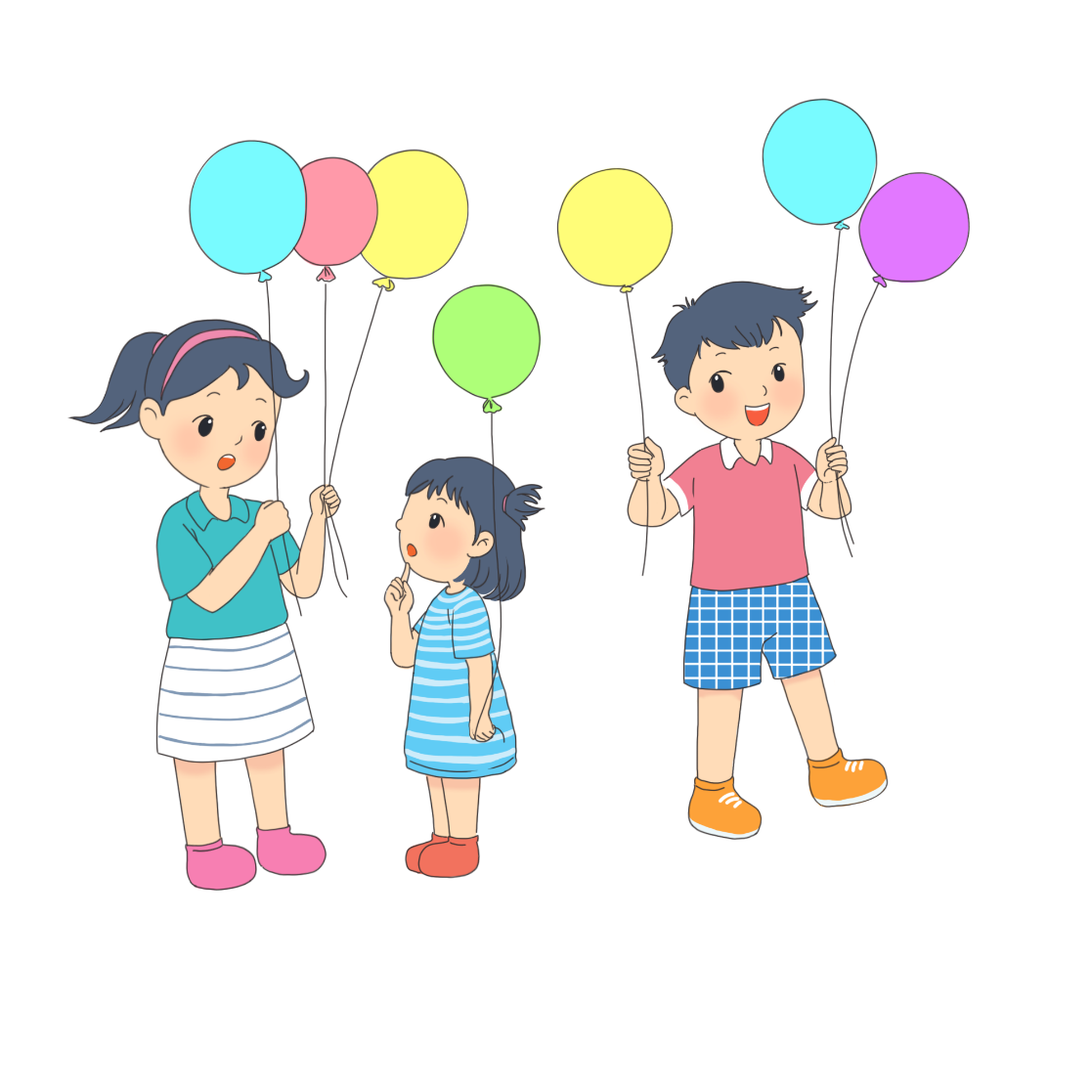 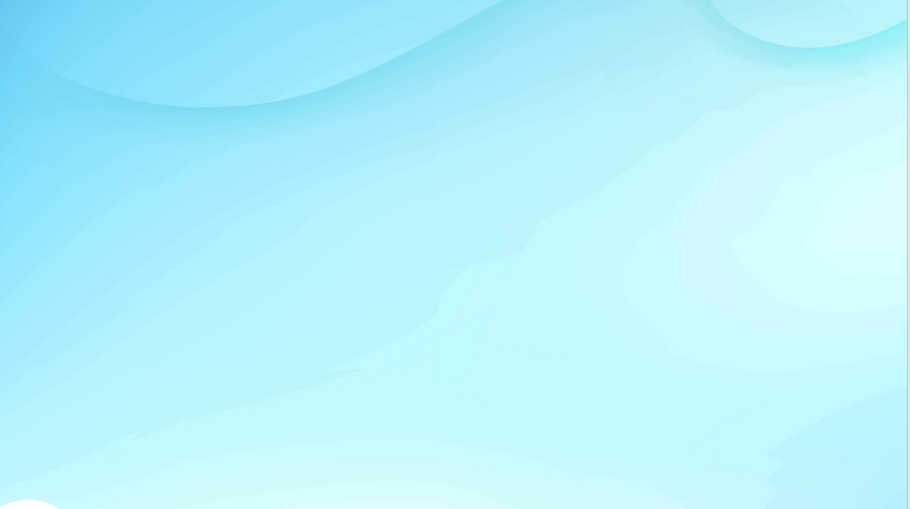 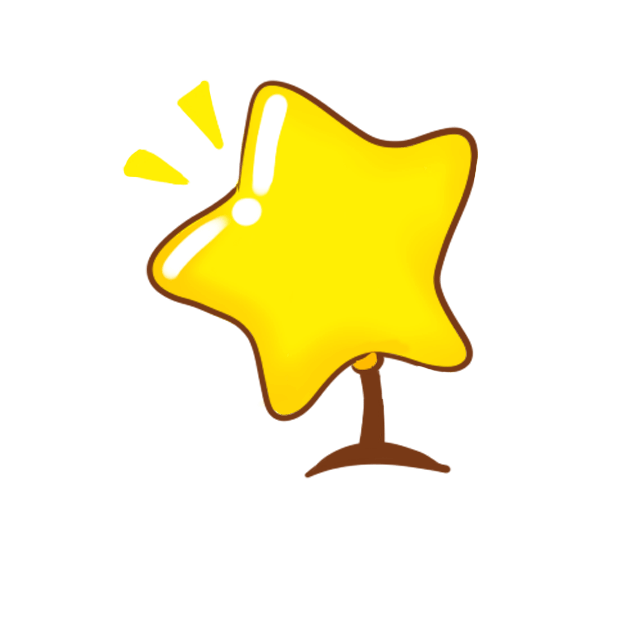 1
Khám
phá
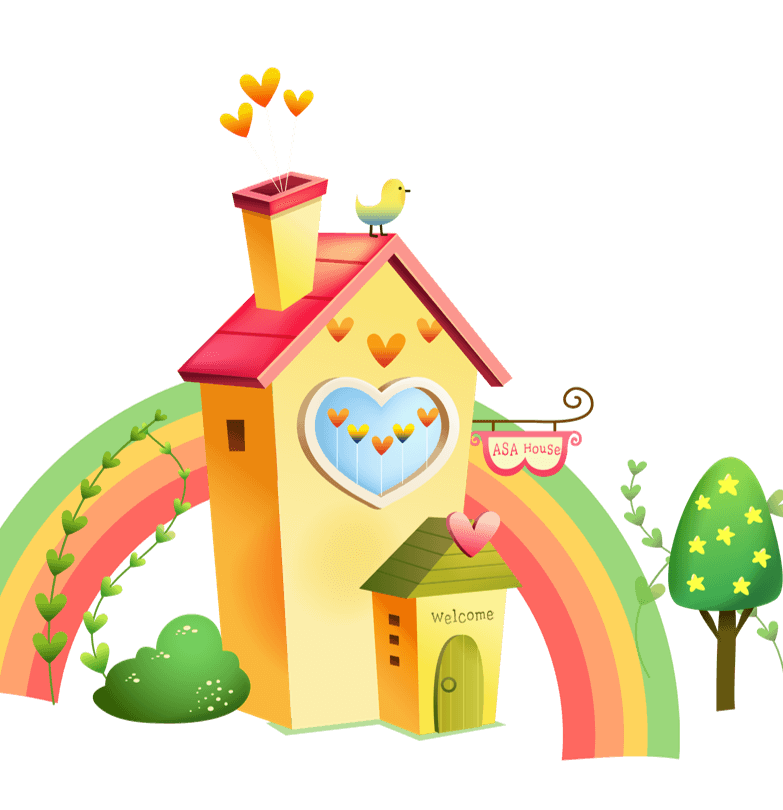 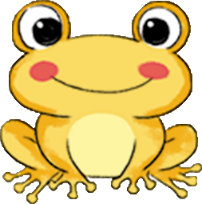 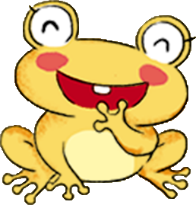 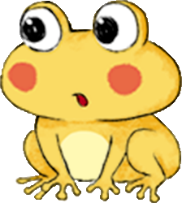 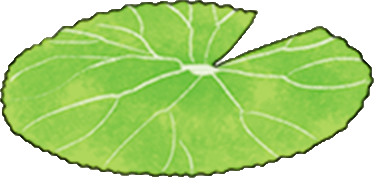 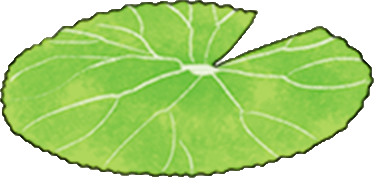 Kết luận:
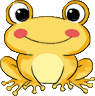 Số ếch nhiều hơn số lá
Số lá ít hơn số ếch
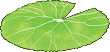 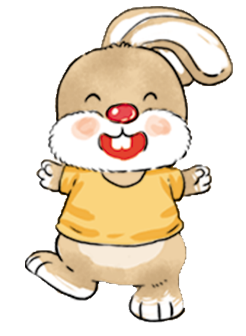 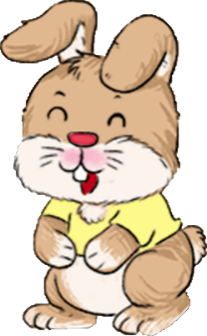 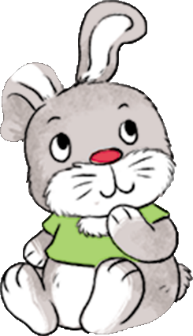 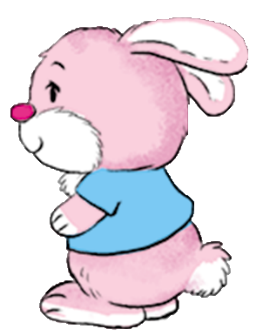 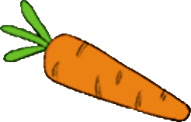 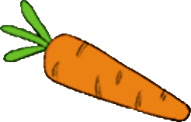 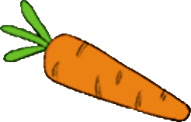 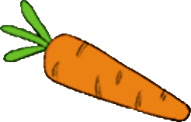 Kết luận:
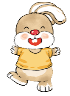 Số thỏ bằng số cà rốt
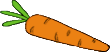 Số cà rốt bằng số thỏ
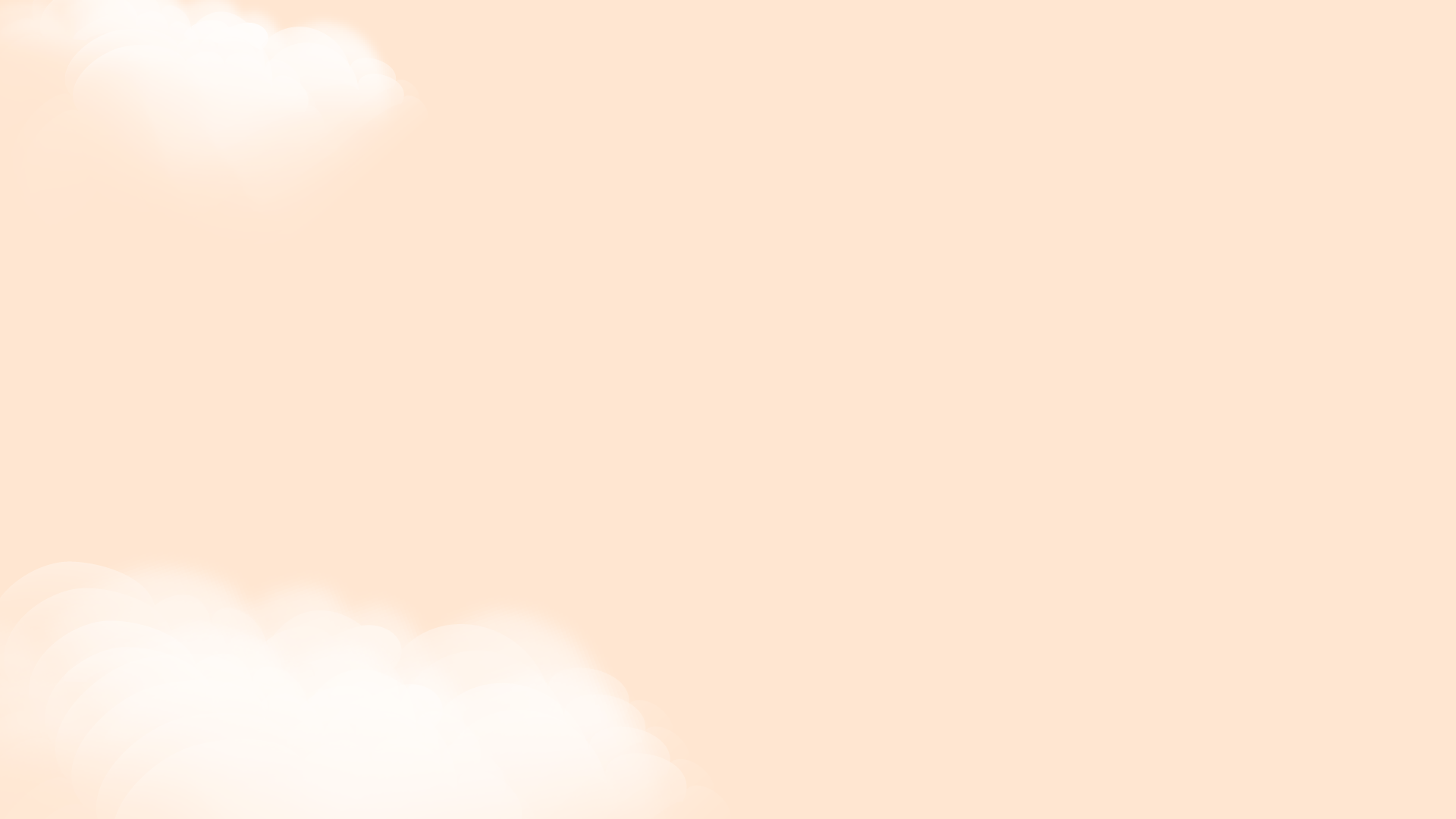 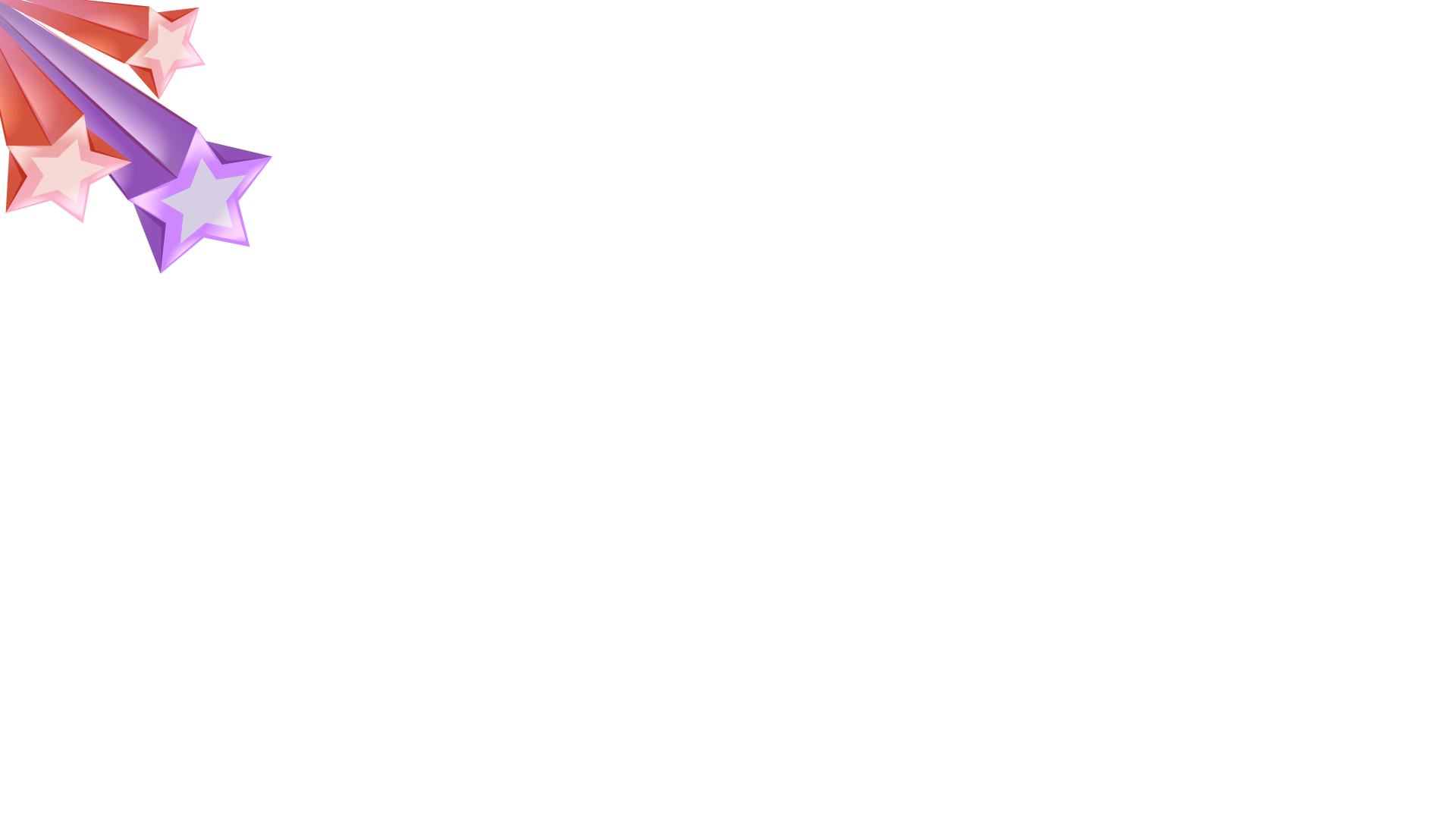 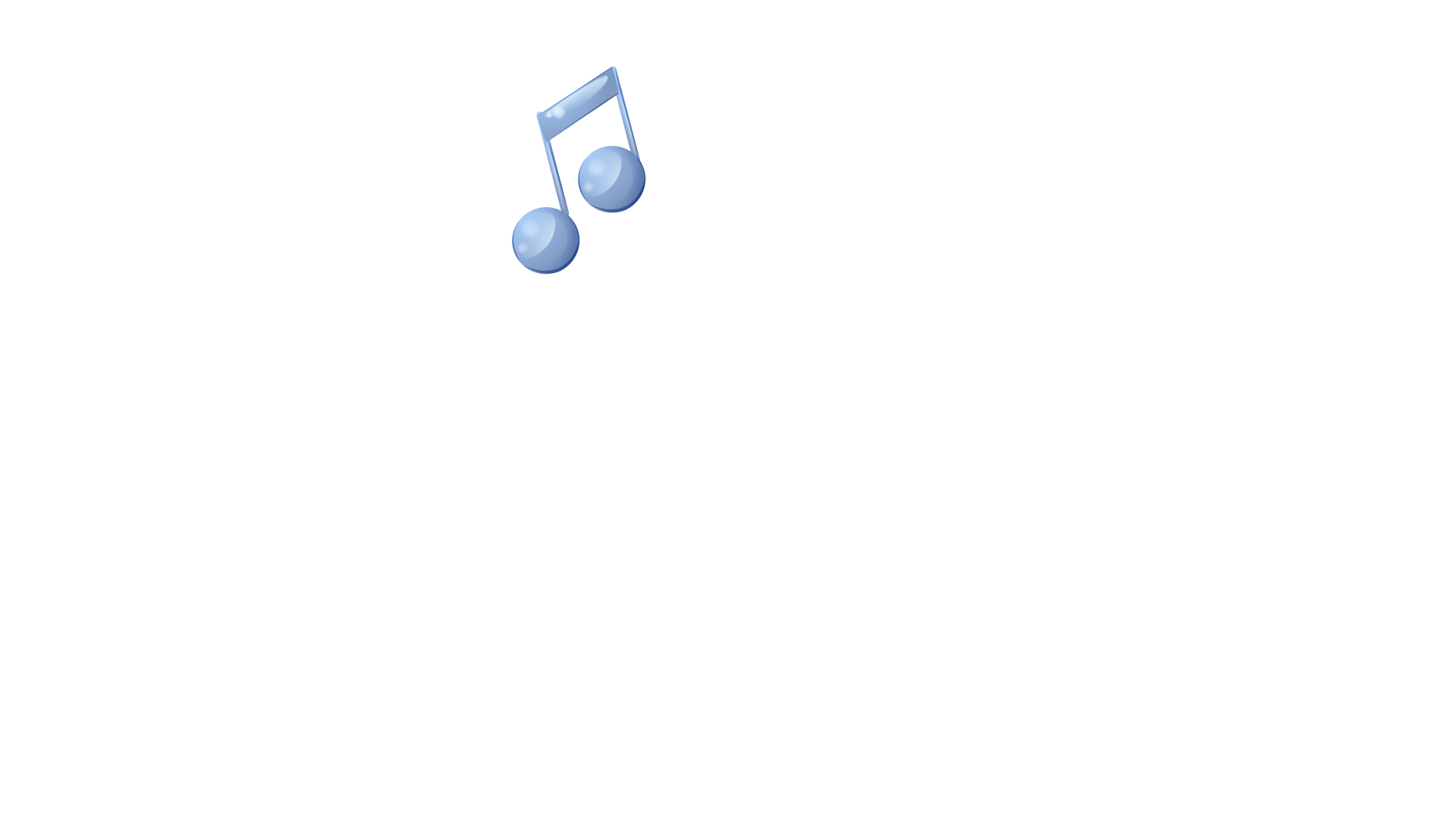 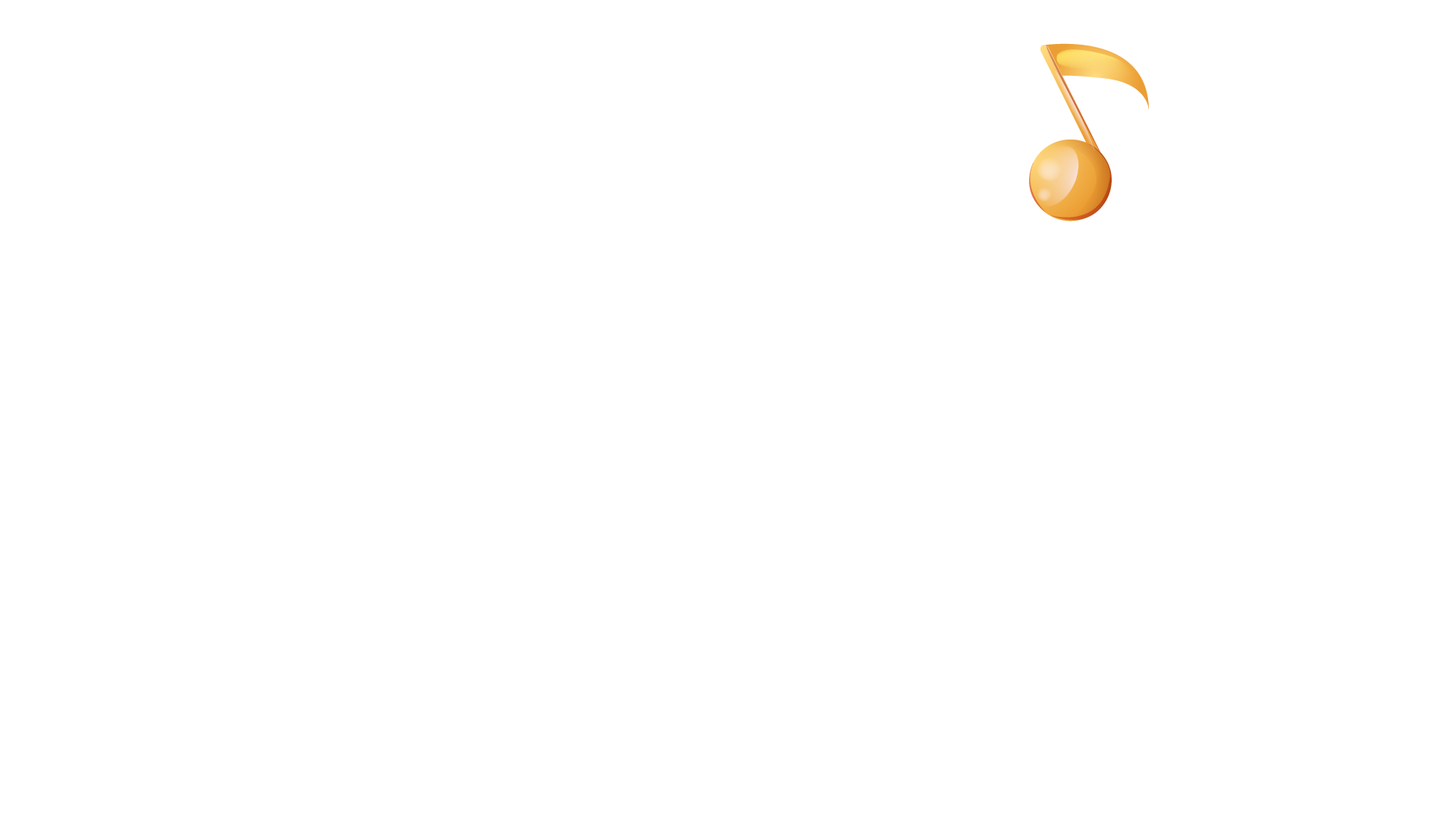 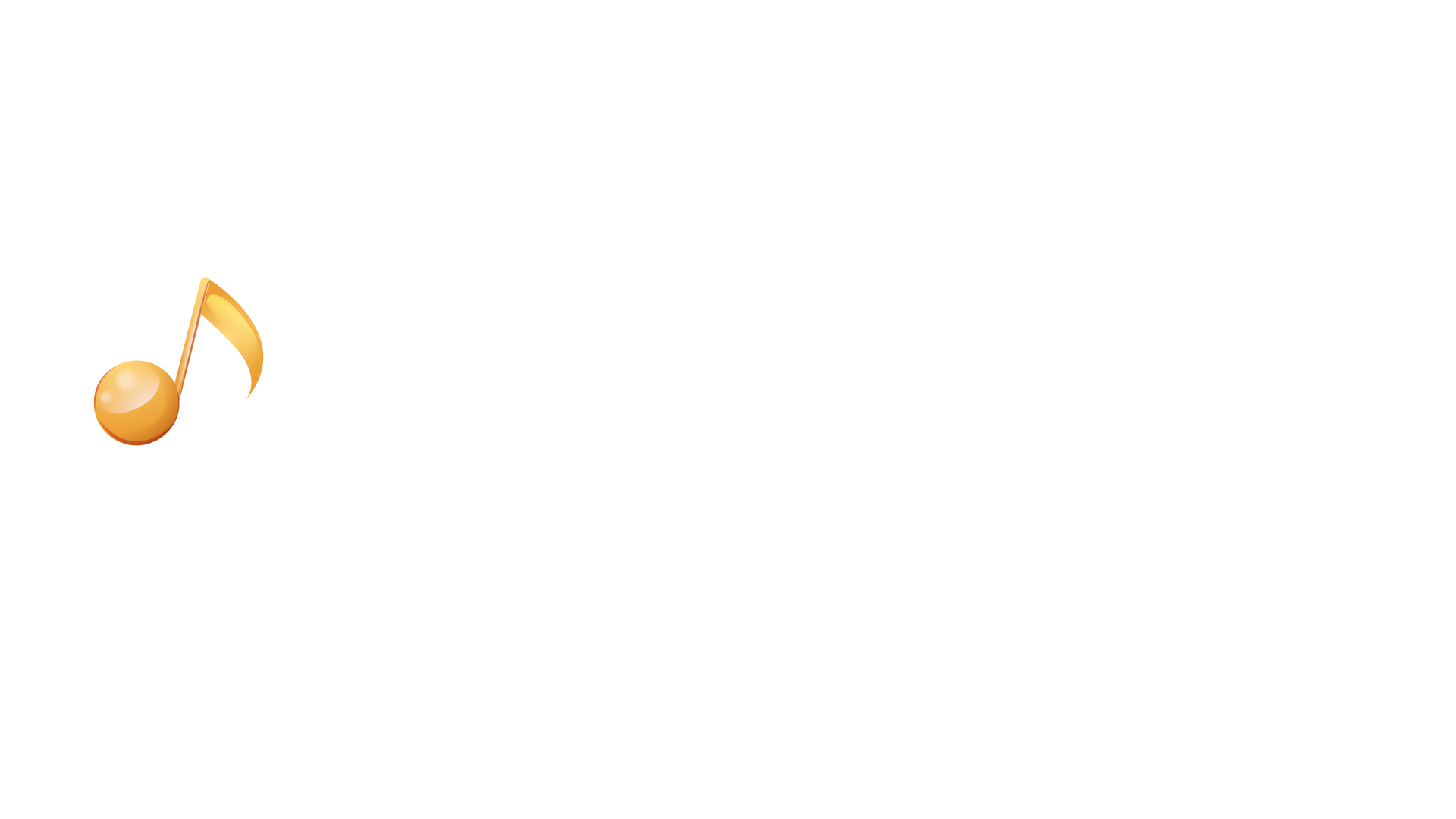 THƯ GIÃN
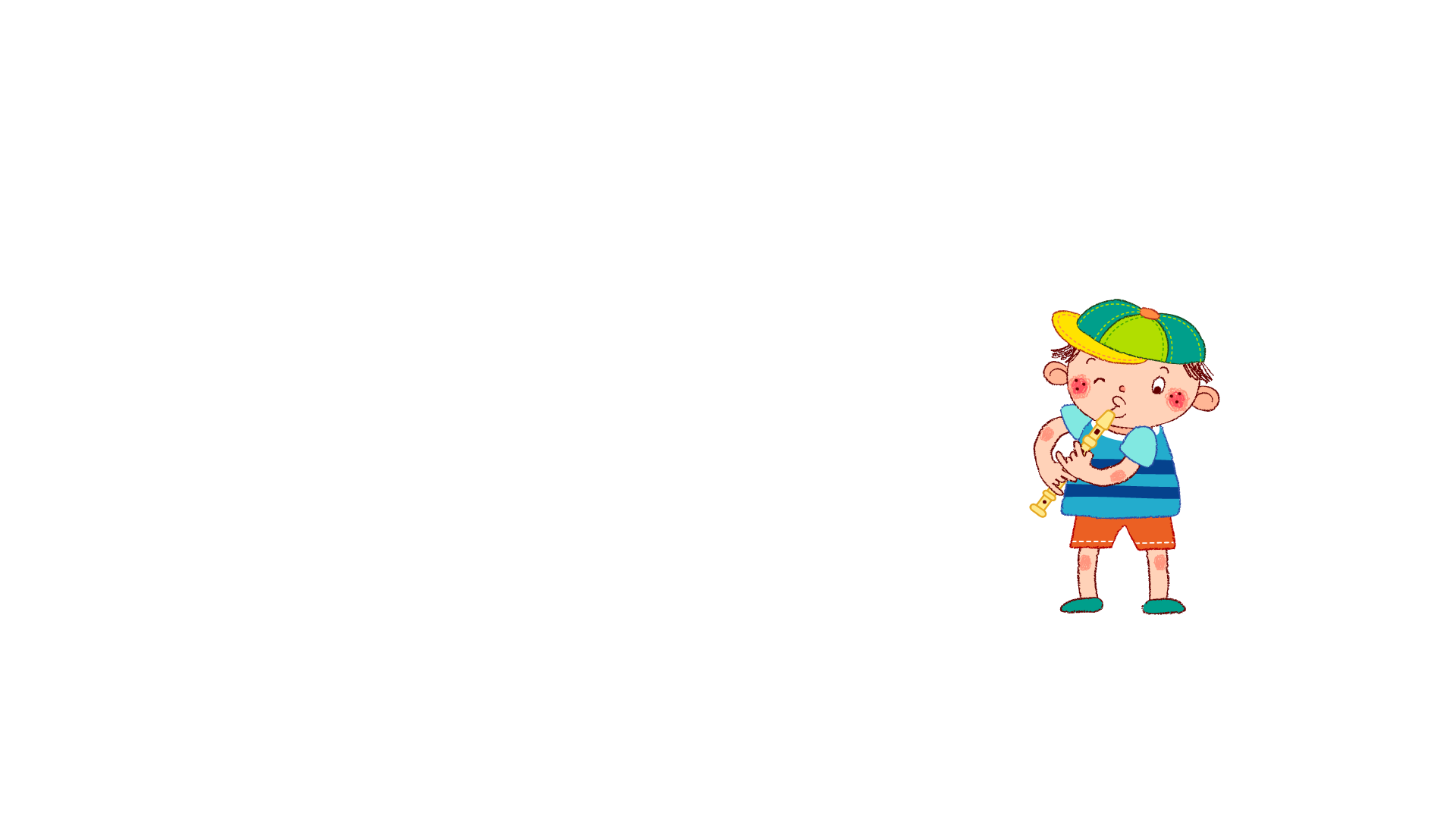 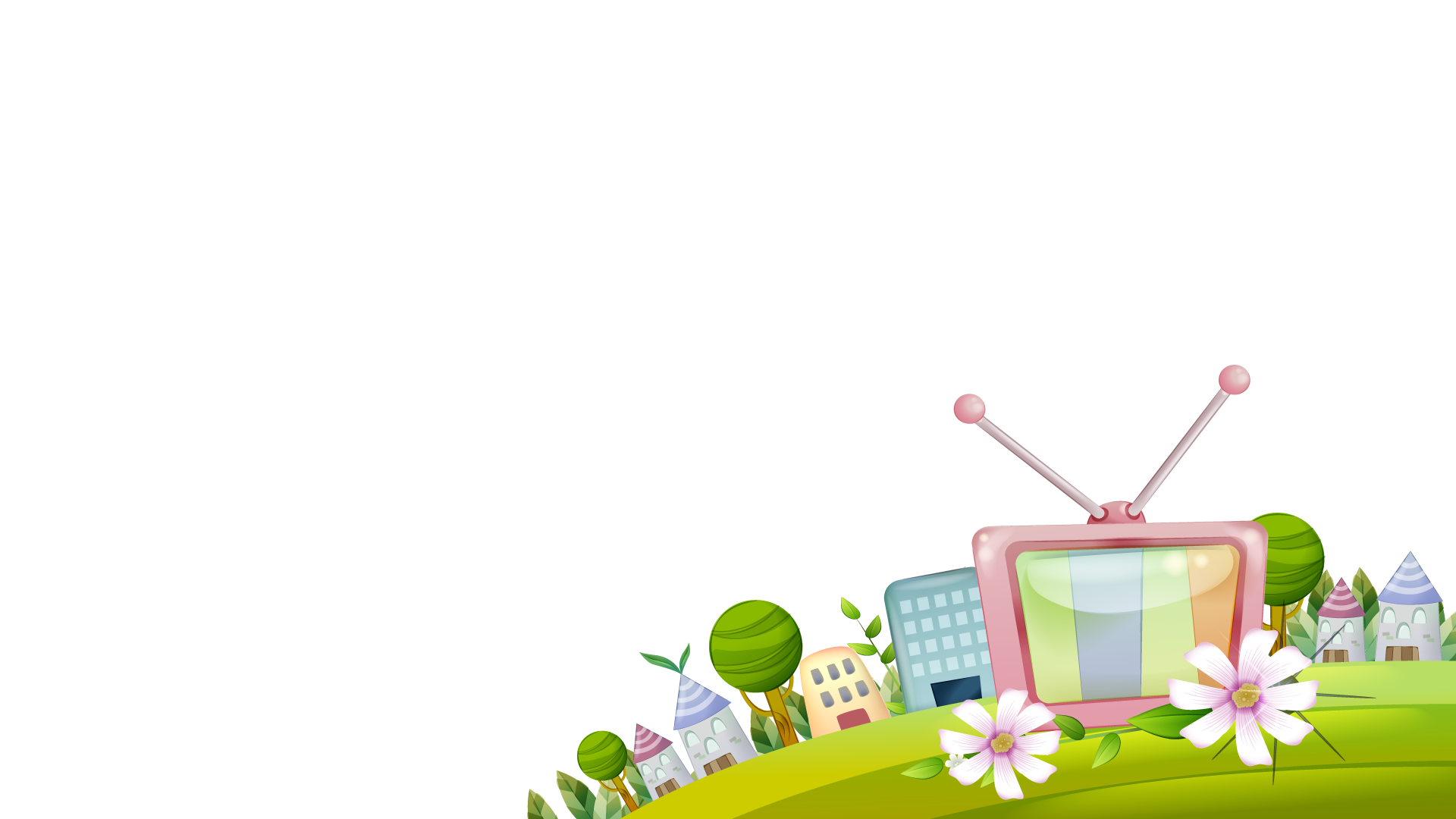 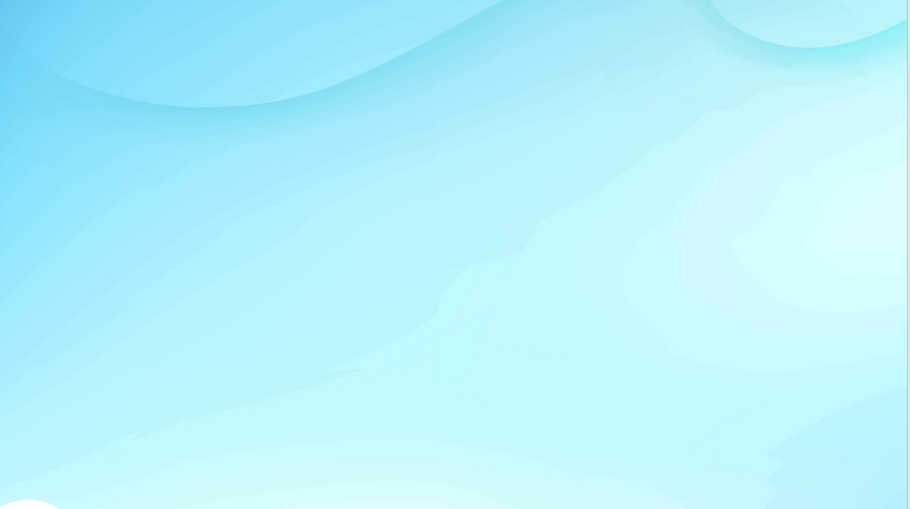 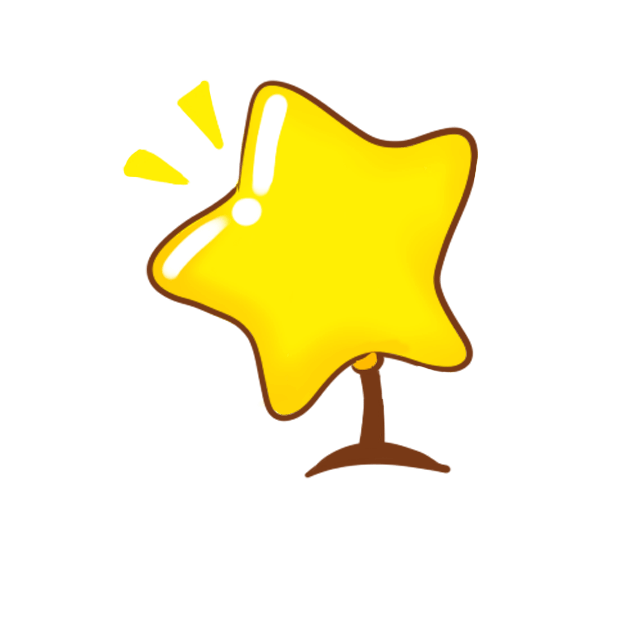 2
Hoạt động
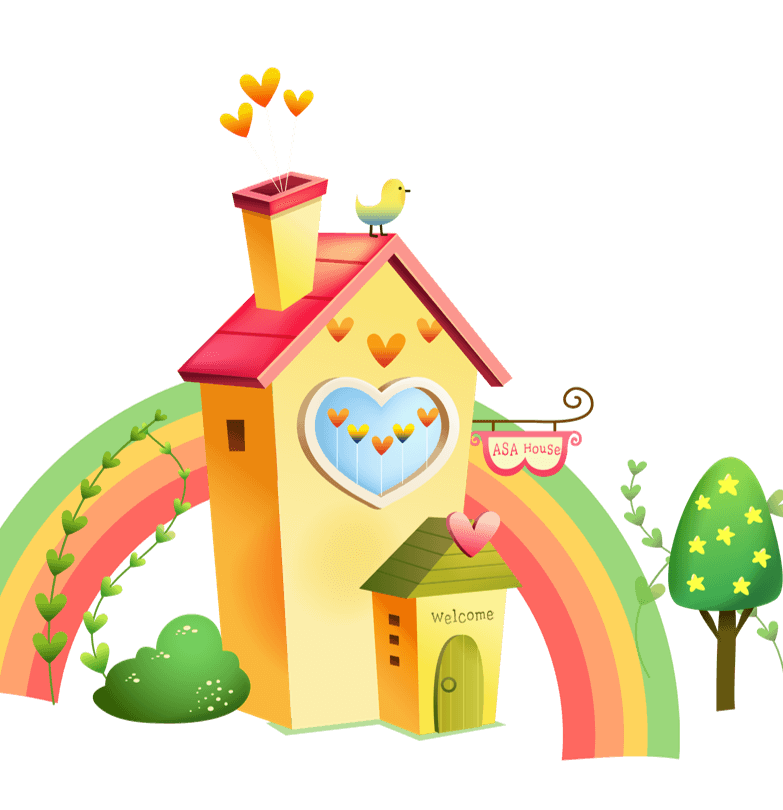 1. Số bướm nhiều hơn hay số hoa nhiều hơn?
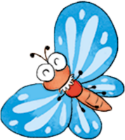 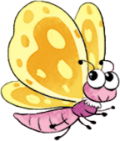 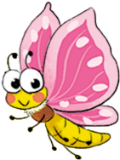 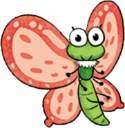 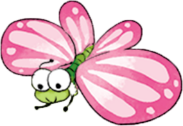 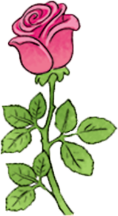 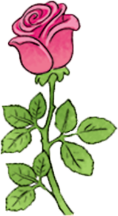 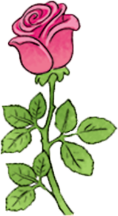 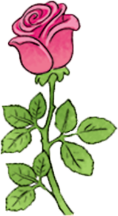 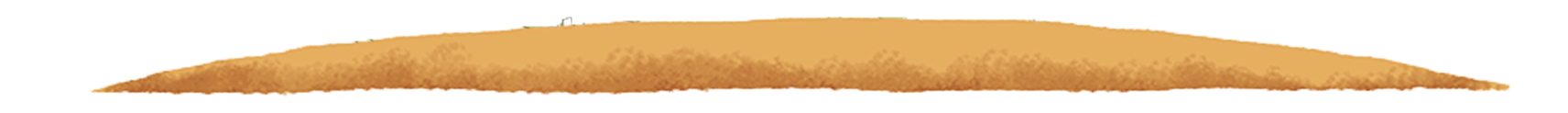 Kết luận:
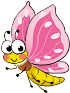 Số bướm nhiều hơn số hoa
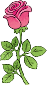 Số hoa ít hơn số bướm
2. Chọn đáp án đúng.
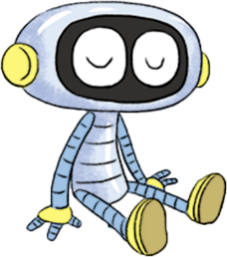 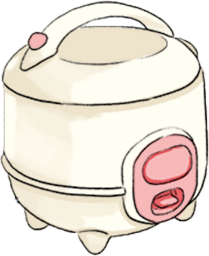 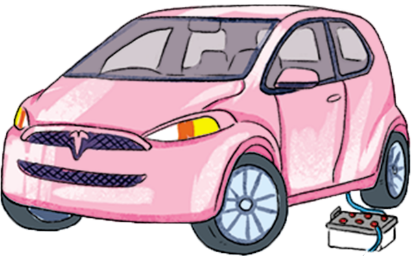 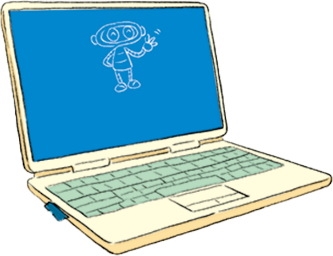 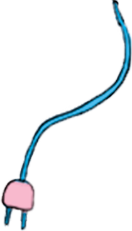 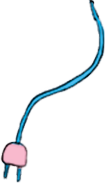 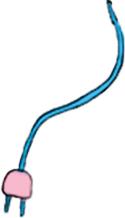 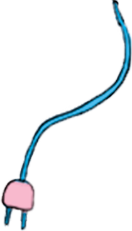 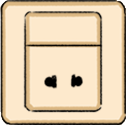 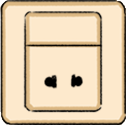 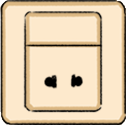 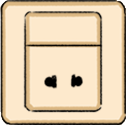 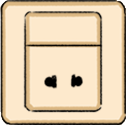 A
Số ổ cắm nhiều hơn số đồ vật.
B
Số đồ vật nhiều hơn số ổ cắm.
3. Chọn đáp án đúng.
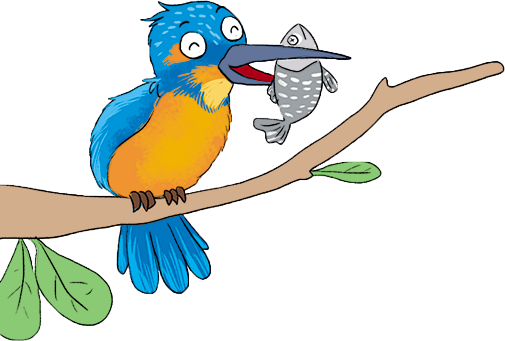 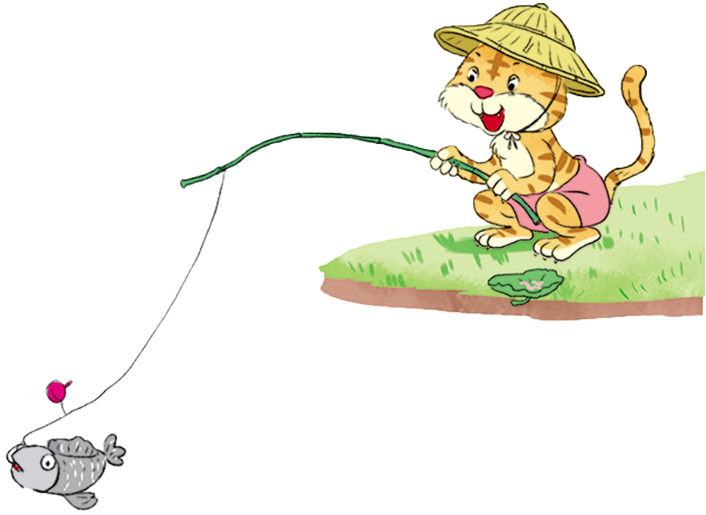 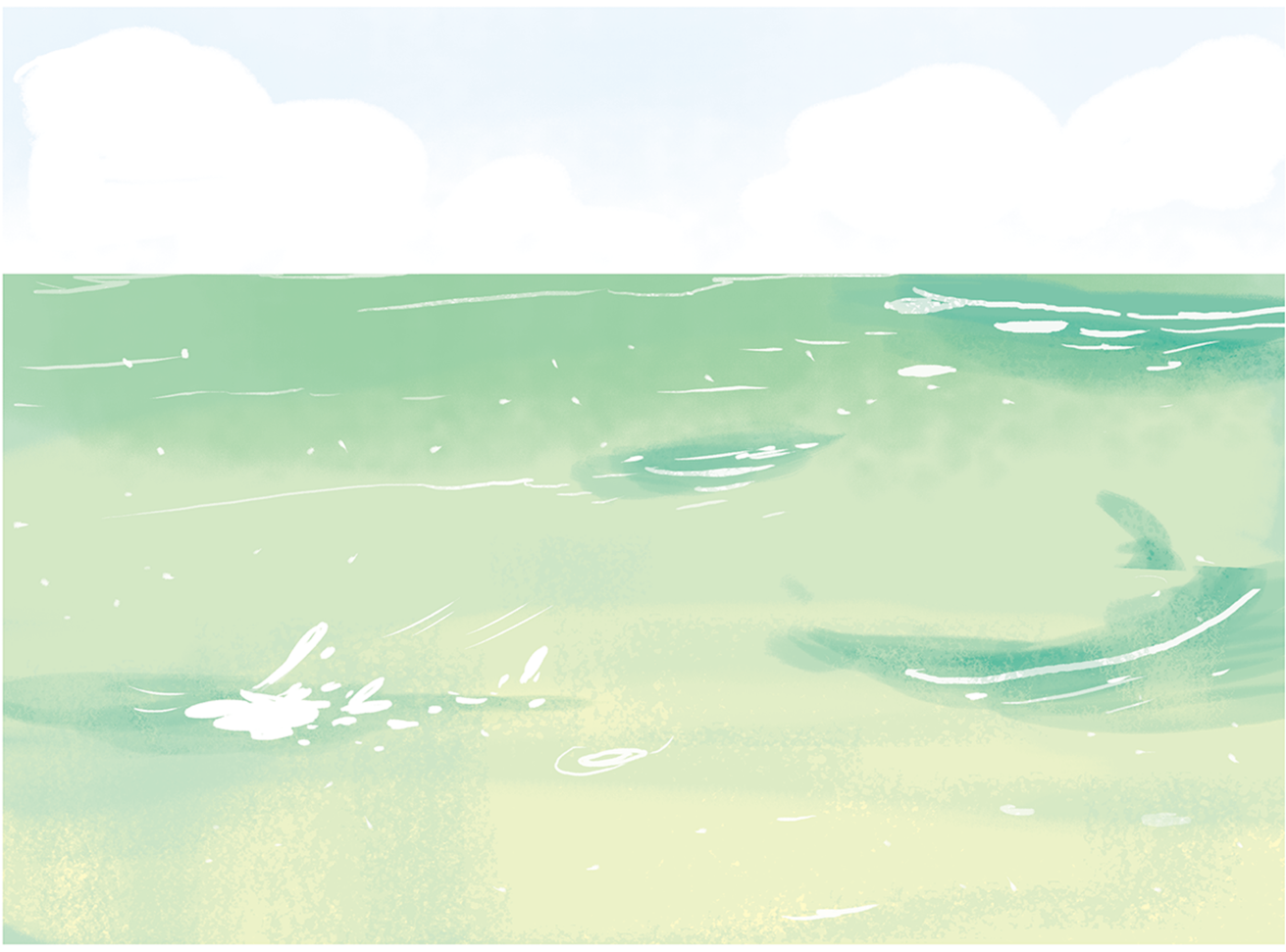 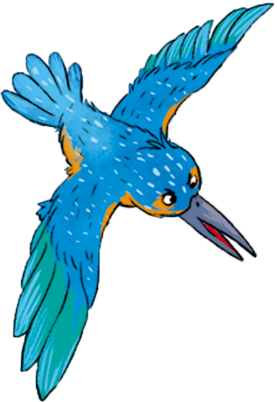 A
Số chim nhiều hơn số cá.
B
Số chim bằng số cá.
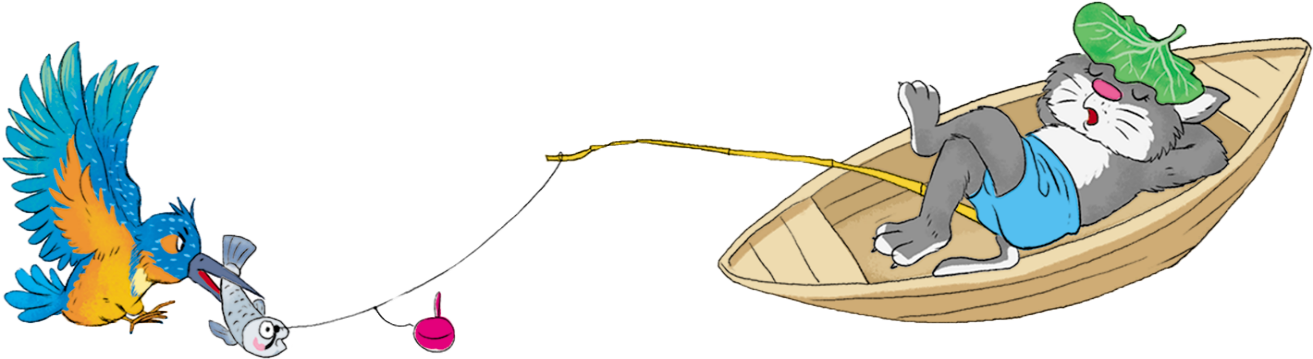 C
Số cá ít hơn số mèo.